Опрацювання оповідання
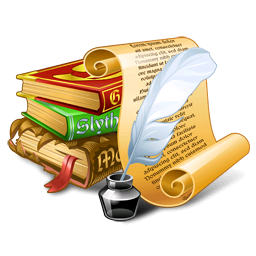 1. Прочитай.
2. Про що або про кого у ньому
 розповідається?
3. Хто чи що тобі сподобалось?
4. Прочитай ще раз.
5. Відшукай відповіді на запитання.
6. Вибери образні слова, описи.
7. Склади план.
8. Перекажи.
Прохання книги
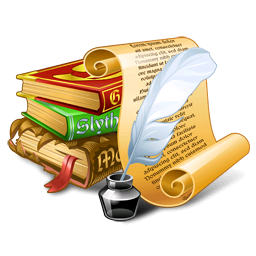 1.Не згинай сторінки.
2.Не клади в мене чи на мене 
різні предмети.
3. Не виривай з мене листки.
4. Зроби закладку. 
5. Не слинь пальці коли мене
 гортаєш.
Вислови про книгу
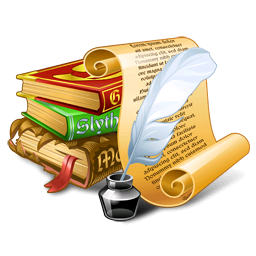 «Люди перестають мислити, коли 
      перестають читати.» (Д.Дідро)
«Книги – діти розуму»
                                  (Джонатан Свіфт)
« Людина , для якої книжка уже в
 дитинстві стала такою необхідною, як
 скрипка для музиканта, як пензель
 для художника, ніколи не відчує себе 
обділеною, збіднілою, спустошеною»
                                  (В. Сухомлинський)
 « Книжки – кораблі думки,
     що мандрують хвилями часу»
                                 (Френсіс Бекон)